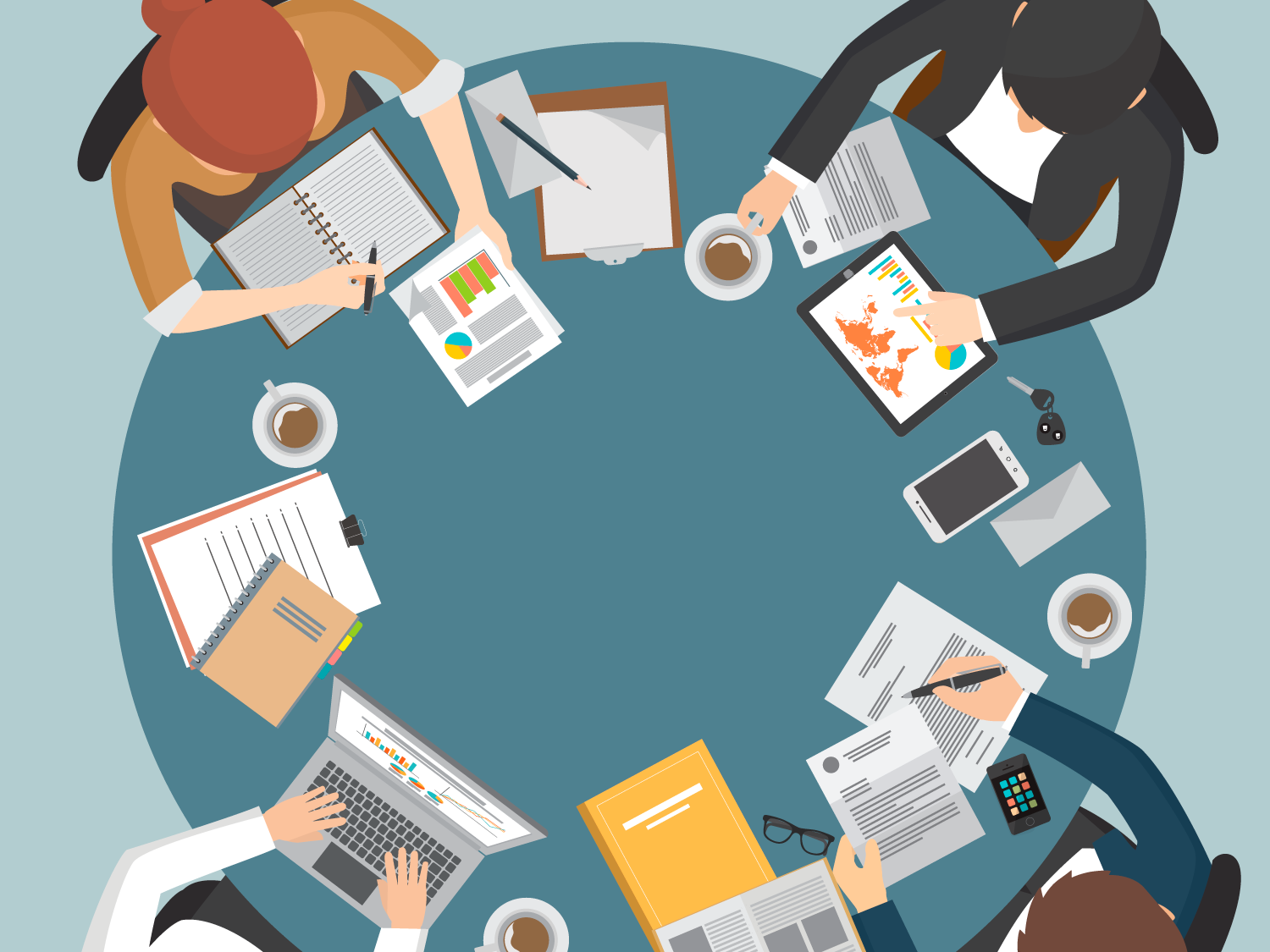 Отчет волонтерского движения «Береги свое сердце»
Участие в акции «Мы вместе»
Помощь пожилым людям во время пандемии коронавирусной инфекции по доставке лекарств и продуктов.
Работа проводилась с 20 марта до 30 декабря 2020 года
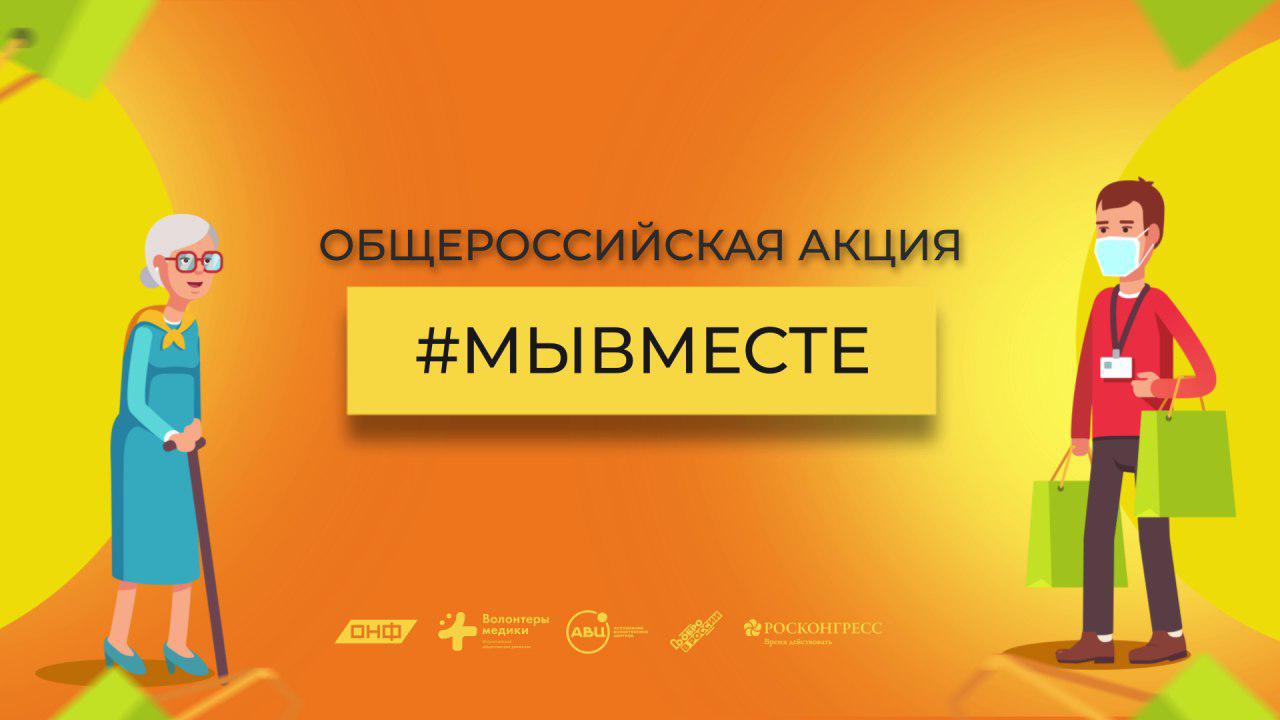 Работа в колл-центре по вопросам covid-19
3-30 ноября 2020 года
Пошив валиков для реанимационного отделения ГКБ №1
Дистанционные лекции для школьников по профессиональной ориентации совместно с отрядом «Правильный выбор»
28 ноября – 11 декабря 2020
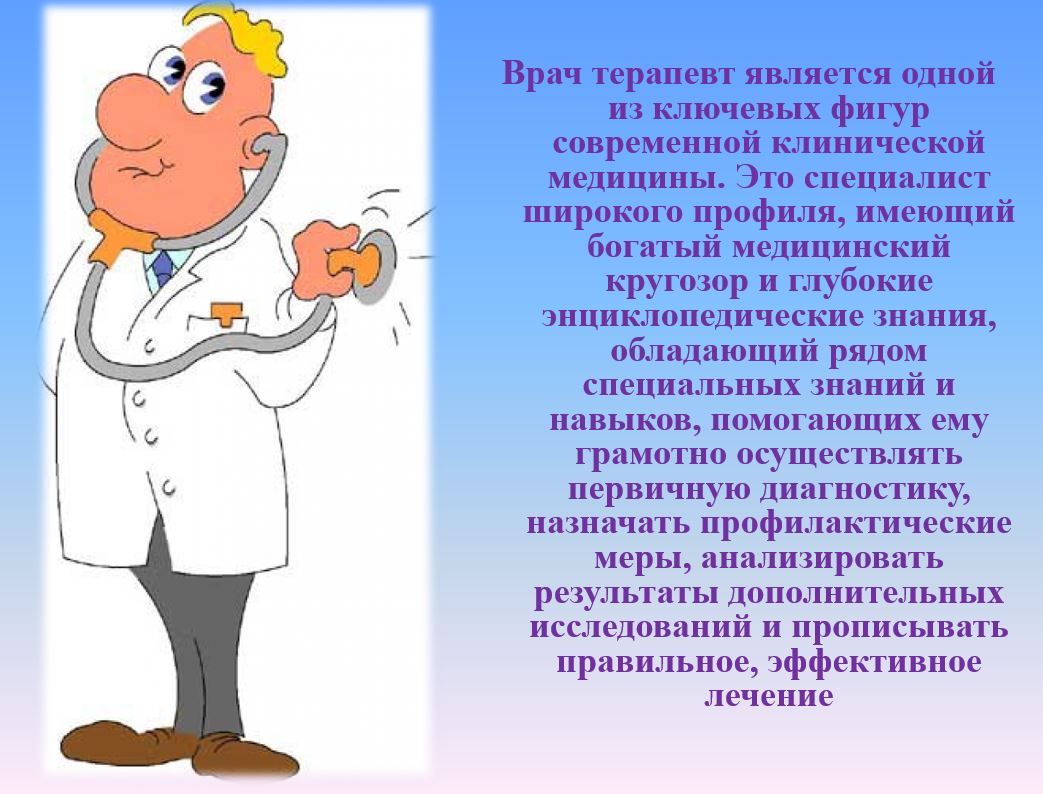 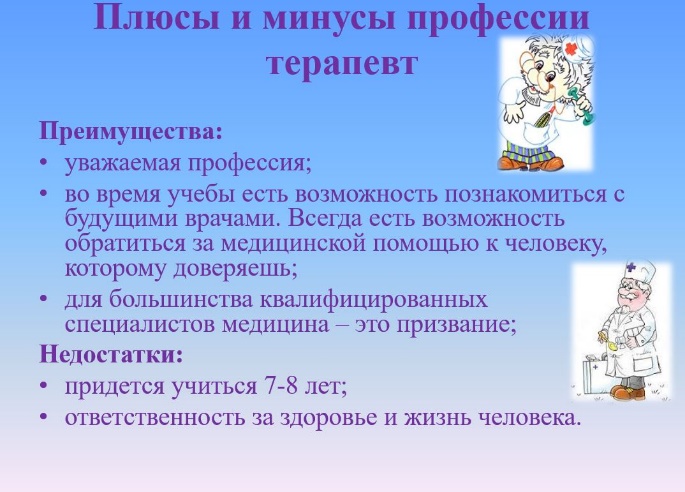 Лекция для школьников на тему здорового образа жизни, негативного влияния наркотиков и кальянных смесей на организм
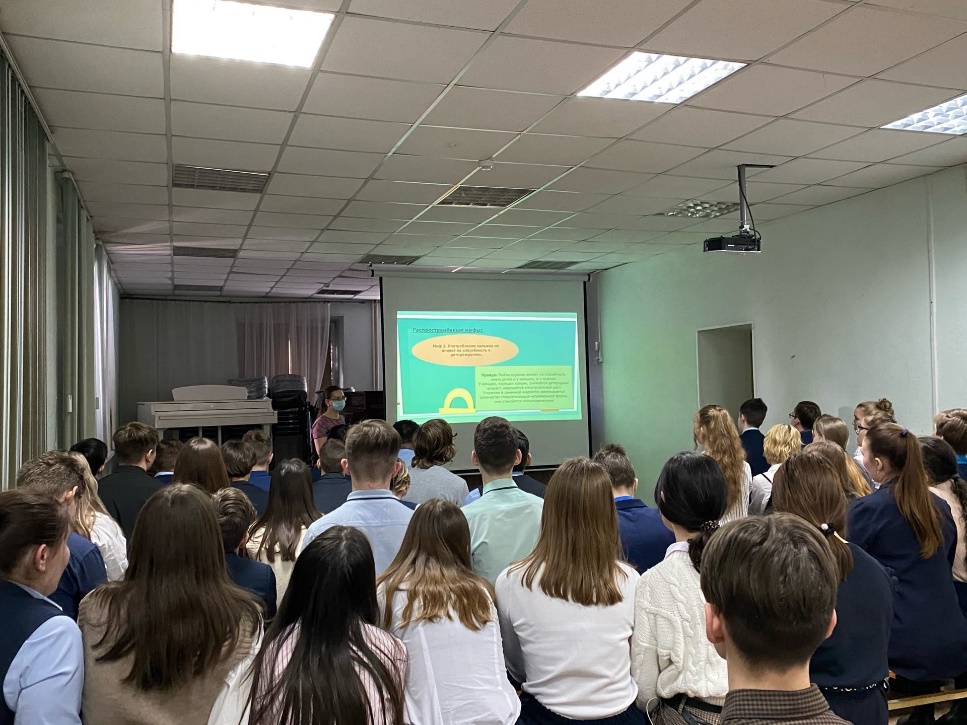 31 марта 2021
Спасибо за внимание!